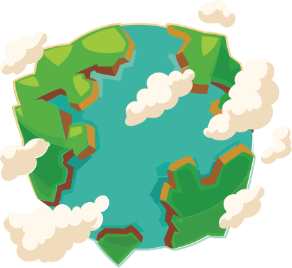 Quiz: QDEKVVK
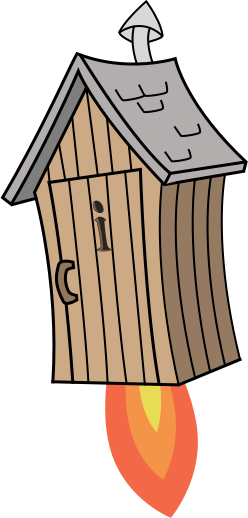 Stage 3 Spring Block 3: Fractions
Lesson 1: To be able to understand the denominator of unit fractions (2022-2023)
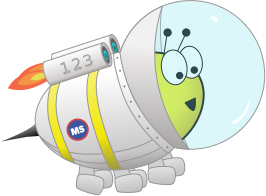 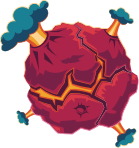 Block 3 – Fractions
1
Spring
To be able to understand the denominator of unit fractions
Success criteria:
I can use pictorial representations to understand the denominator of unit fractions
I can explain my reasoning when using pictorial representations to understand the denominator of unit fractions
To be able to understand the denominator of unit fractions
Starter:
Can you label the numerator and denominator of this fraction?
1
4
To be able to understand the denominator of unit fractions
Starter:
Can you label the numerator and denominator of this fraction?
1
4
To be able to understand the denominator of unit fractions
Talking Time:
Circle the shapes which are split into equal parts.
To be able to understand the denominator of unit fractions
Talking Time:
Circle the shapes which are split into equal parts.
To be able to understand the denominator of unit fractions
Talking Time:
Circle the shapes which are split into equal parts. The other shapes do not have equal parts
To be able to understand the denominator of unit fractions
Talking Time:
Circle the shapes which are split into equal parts.
To be able to understand the denominator of unit fractions
Talking Time:
Circle the shapes which are split into equal parts.
To be able to understand the denominator of unit fractions
Activity 1:
Circle the shapes which are split into equal parts.
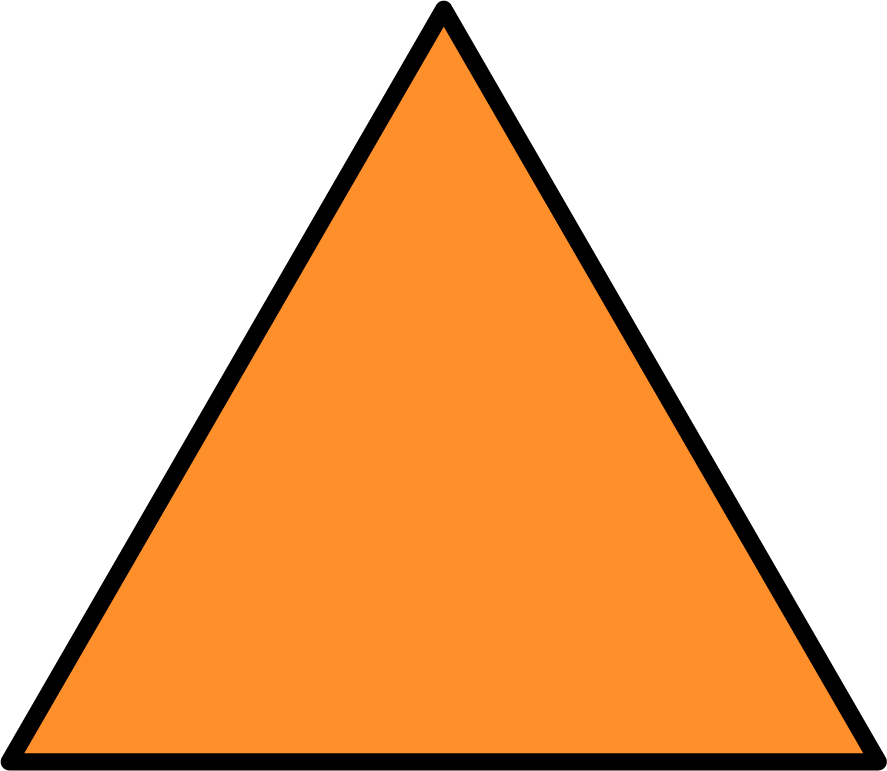 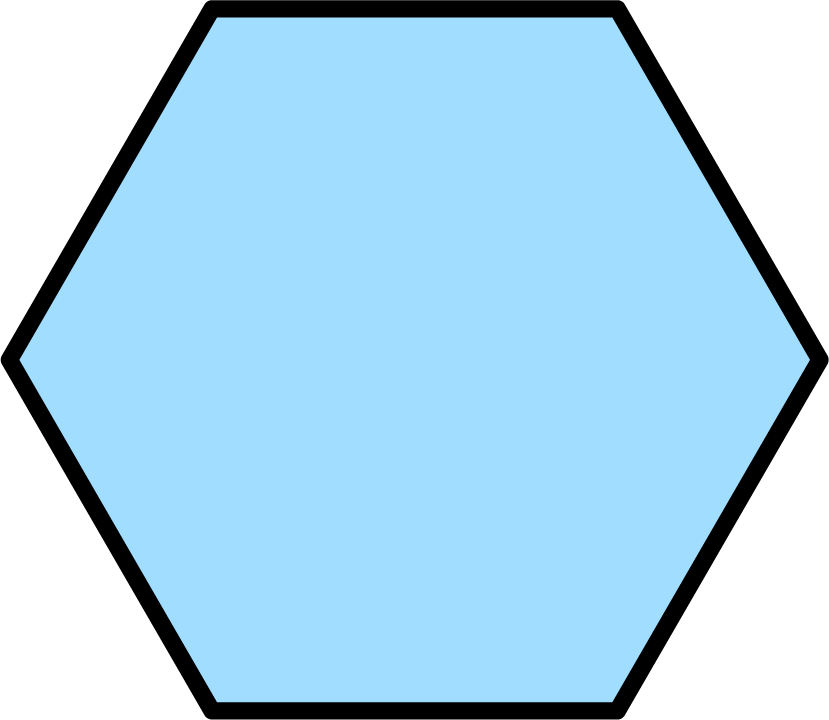 To be able to understand the denominator of unit fractions
Activity 1:
Circle the shapes which are split into equal parts.
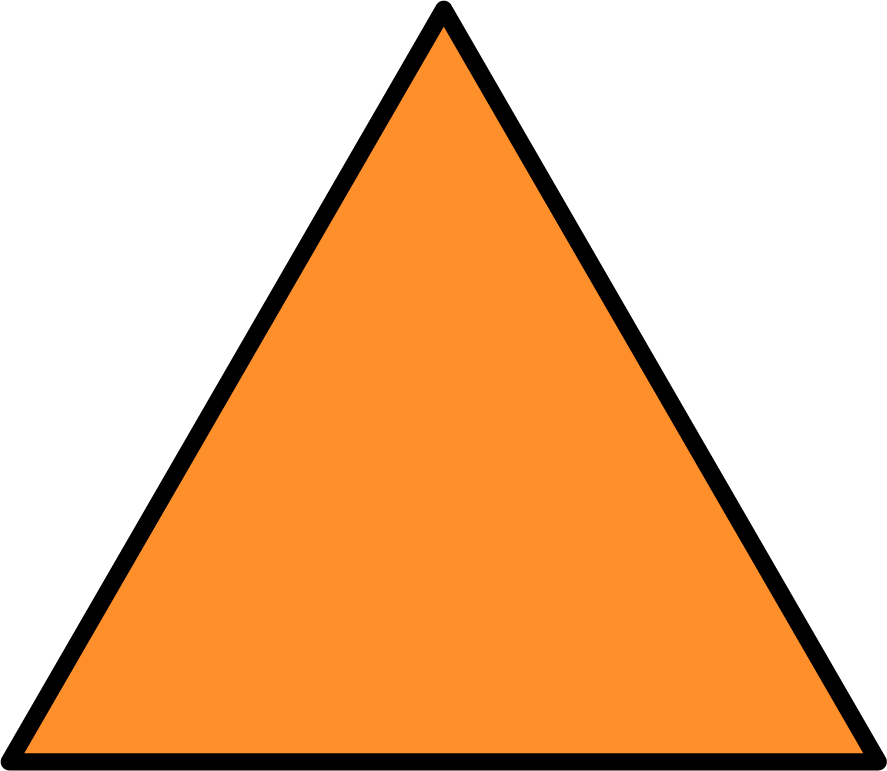 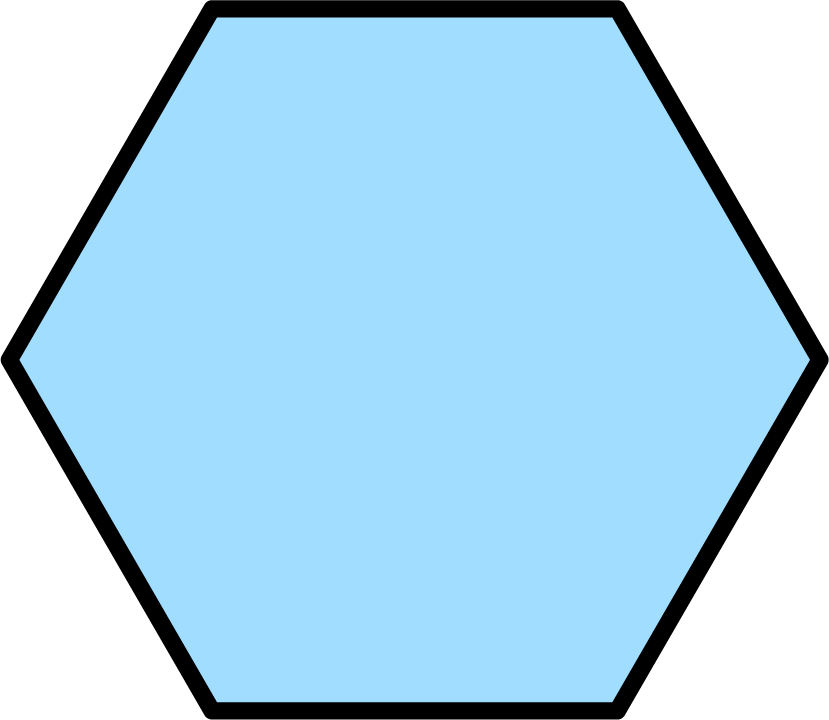 To be able to understand the denominator of unit fractions
Talking Time:
Complete the sentences for the shape.




The whole is split into 		equal parts. 


The denominator is
The fraction shaded is      1
To be able to understand the denominator of unit fractions
Talking Time:
Complete the sentences for the shape.




The whole is split into 		equal parts. 


The denominator is
The fraction shaded is      1
To be able to understand the denominator of unit fractions
Talking Time:
Complete the sentences for the shape.




The whole is split into 		equal parts. 


The denominator is
The fraction shaded is      1
To be able to understand the denominator of unit fractions
Talking Time:
Complete the sentences for the shape.




The whole is split into 		equal parts. 


The denominator is
The fraction shaded is      1
To be able to understand the denominator of unit fractions
Talking Time:
Complete the sentences for the shape.




The whole is split into 		equal parts. 


The denominator is
The fraction shaded is      1
To be able to understand the denominator of unit fractions
Talking Time:
Complete the sentences for the shape.




The whole is split into 		equal parts. 


The denominator is
The fraction shaded is      1
To be able to understand the denominator of unit fractions
Activity 2:
Complete the sentences for the shape.




The whole is split into 		equal parts. 


The denominator is
The fraction shaded is
To be able to understand the denominator of unit fractions
Activity 2:
Complete the sentences for the shape.




The whole is split into 		equal parts. 


The denominator is
1
The fraction shaded is
5
To be able to understand the denominator of unit fractions
Talking Time:
Which shapes are split into 4 equal parts?
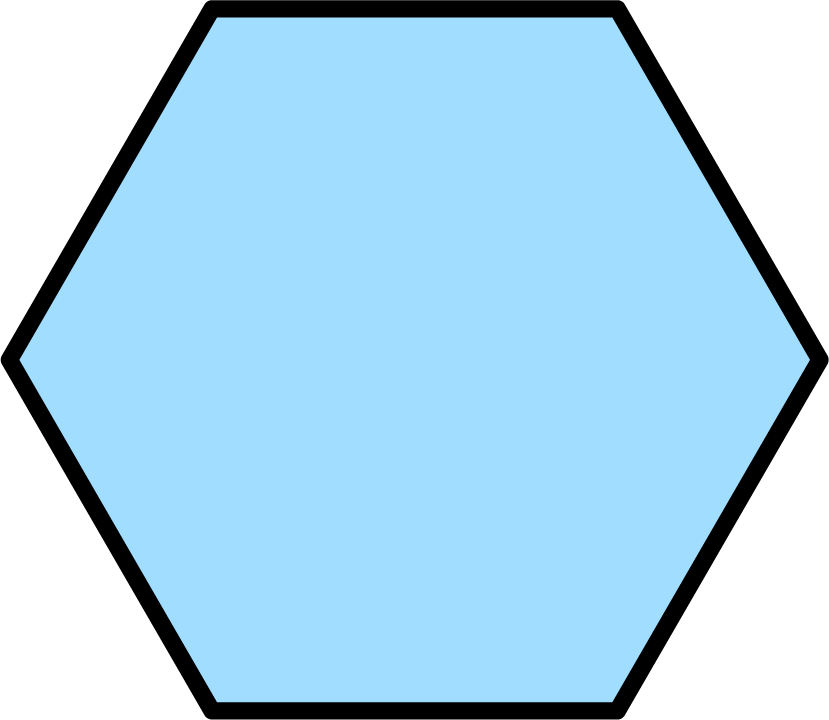 To be able to understand the denominator of unit fractions
Talking Time:
Which shapes are split into 4 equal parts?
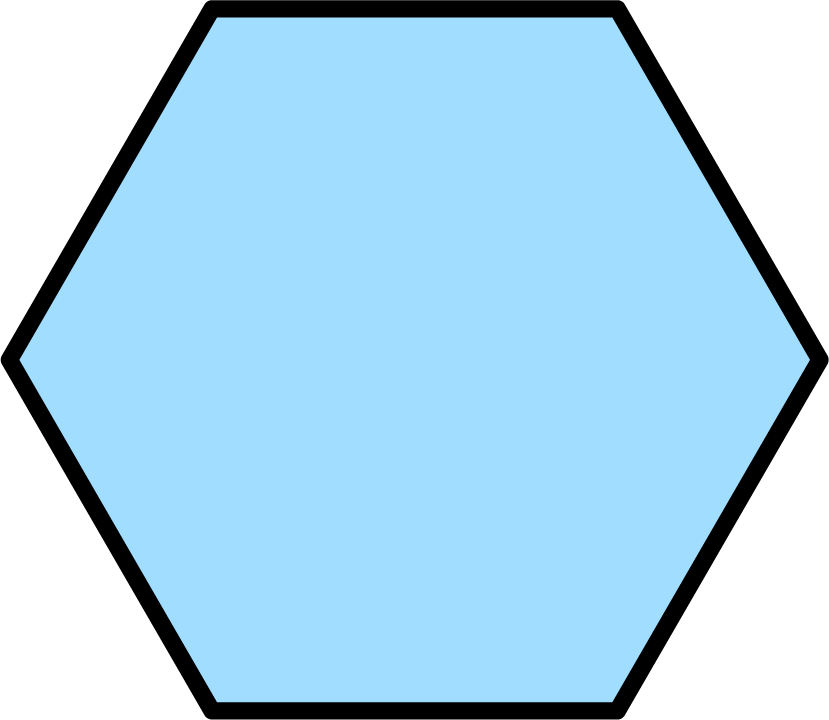 To be able to understand the denominator of unit fractions
Activity 3:
Which shapes are split into 4 equal parts?
To be able to understand the denominator of unit fractions
Activity 3:
Which shapes are split into 4 equal parts?
To be able to understand the denominator of unit fractions
Talking Time:
Which shapes show 1/3 shaded.
To be able to understand the denominator of unit fractions
Talking Time:
Which shapes show 1/3 shaded.
To be able to understand the denominator of unit fractions
Talking Time:
Which shapes show 1/3 shaded.
This is not split into equal parts.
To be able to understand the denominator of unit fractions
Activity 4:
Which shapes show 1/3 shaded.
To be able to understand the denominator of unit fractions
Activity 4:
Which shapes show 1/3 shaded.
To be able to understand the denominator of unit fractions
Talking Time:
Draw lines on the squares and shade to show ¼ in as many different ways as possible.
To be able to understand the denominator of unit fractions
Talking Time:
Draw lines on the squares and shade to show ¼ in as many different ways as possible. Examples.
To be able to understand the denominator of unit fractions
Activity 5:
Draw lines on the rectangles and shade to show ¼ in as many different ways as possible.
To be able to understand the denominator of unit fractions
Activity 5:
Draw lines on the rectangles and shade to show ¼ in as many different ways as possible. Examples.
To be able to understand the denominator of unit fractions
To be able to understand the denominator of unit fractions
To be able to understand the denominator of unit fractions
To be able to understand the denominator of unit fractions
To be able to understand the denominator of unit fractions
To be able to understand the denominator of unit fractions
To be able to understand the denominator of unit fractions
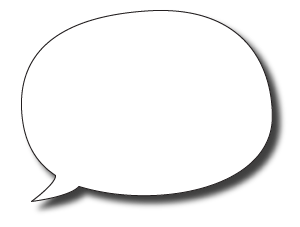 Evaluation:







Do you agree?
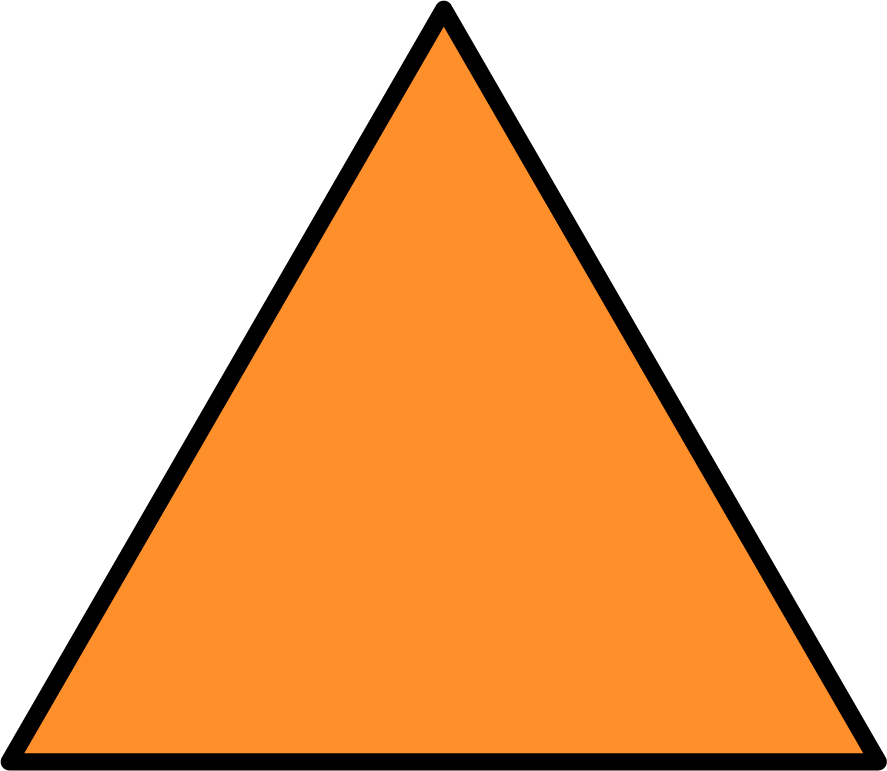 1/3 of the shape is shaded.
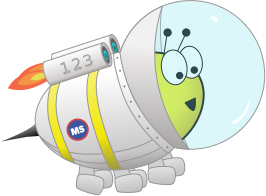 To be able to understand the denominator of unit fractions
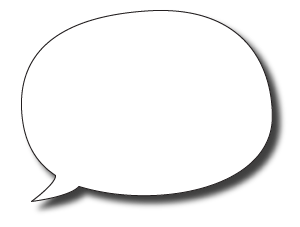 Evaluation:







Do you agree?
No. ¼ of the shape is shaded as there are 4 equal parts and one of those parts is shaded.
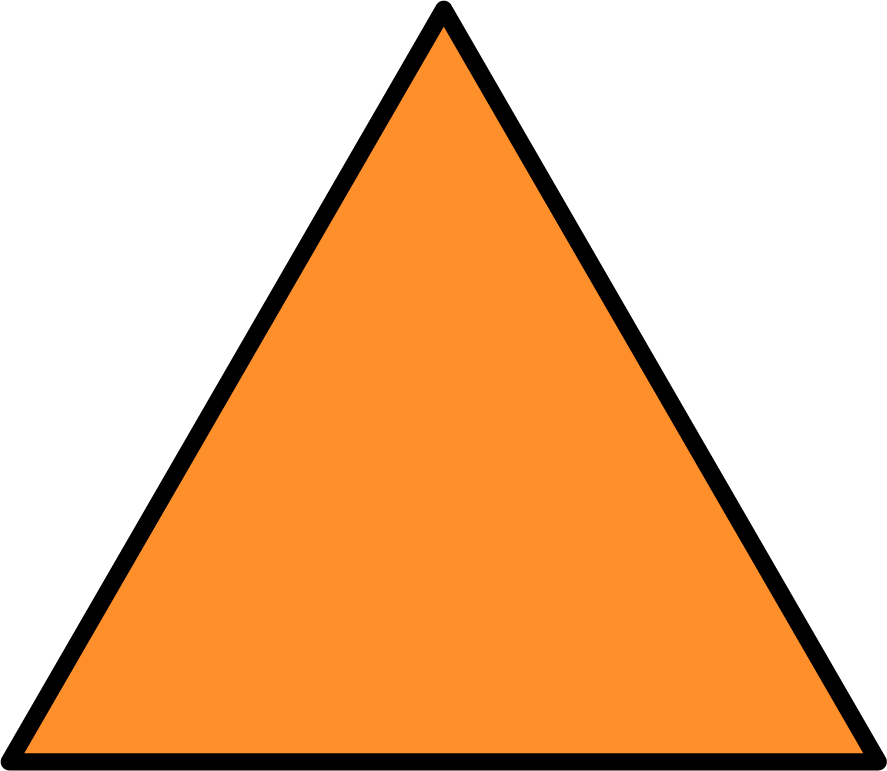 1/3 of the shape is shaded.
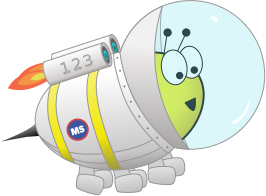 To be able to understand the denominator of unit fractions
Success criteria:
I can use pictorial representations to understand the denominator of unit fractions
I can explain my reasoning when using pictorial representations to understand the denominator of unit fractions